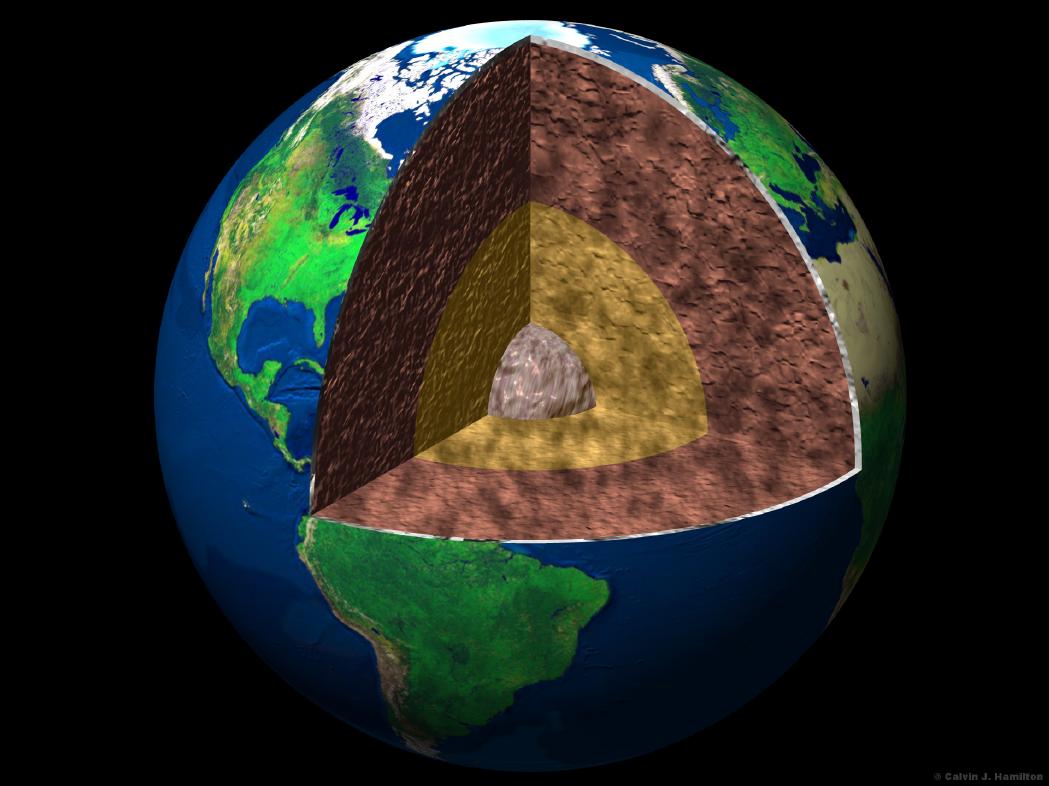 Earth's Interior Notes
Earth’s Layers Vocabulary
Inner core – a ball of hot solid metal at the center of the earth
Outer core – liquid layer of metal that surrounds the inner core
Mantle – earth’s thickest layer between the outer core and crust made of magma
Crust – the top layer of earth made of a thin layer of cool rock
Lithosphere – the layer of earth made of the crust and the rigid rock of the upper mantle which is broken into tectonic plates
Asthenosphere – the layer in earth’s upper mantle directly under the lithosphere in which rock is soft and weak because it is close to melting
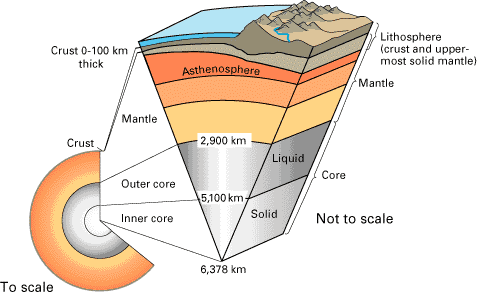 Cross-Section of the Layers of the Earth
Tectonic plates – the process in which the motion of a hot material under the crust changes the crust of the Earth. These are called plate tectonics
Continental drift – a hypothesis that Earth’s continents move on the surface
Fault lines – a crack in Earth’s surface
Pangaea – a hypothetical supercontinent in which all continents were once attached. It began breaking apart about 200 million years ago
Convection – a process by which energy is transferred to cause warmer less dense air or liquid to rise while the dense cooler liquid or air is pushed down.
What are the layers of the Earth?
Outer core
Earth’s Crust
Mantle
Inner core